Подготовка к ЕГЭ.
1.
1.
Вычислить:
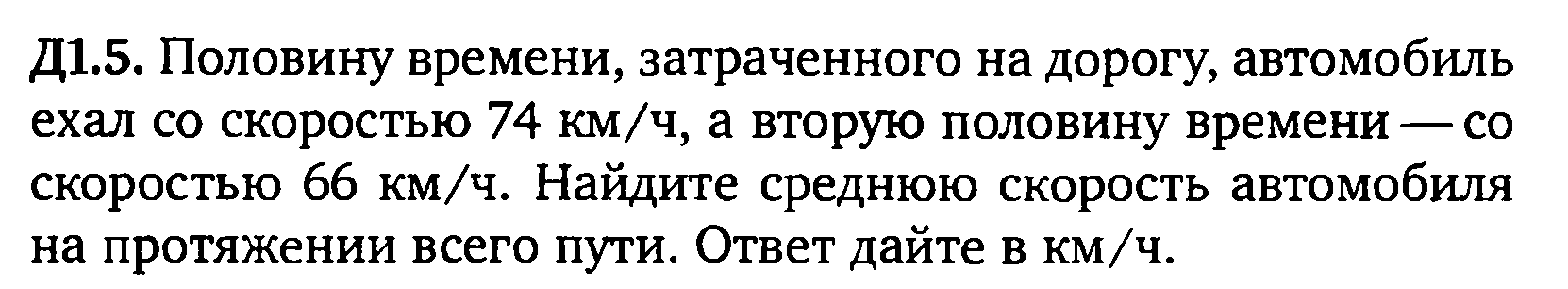 2.
Найти ошибку:
Записать формулу для нахождения суммы п-первых членов ар. прогрессии.
Решить уравнение:
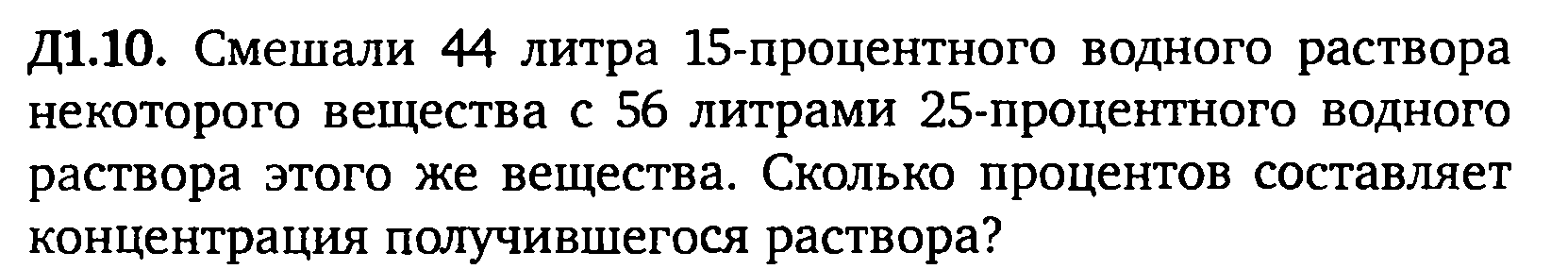 3.
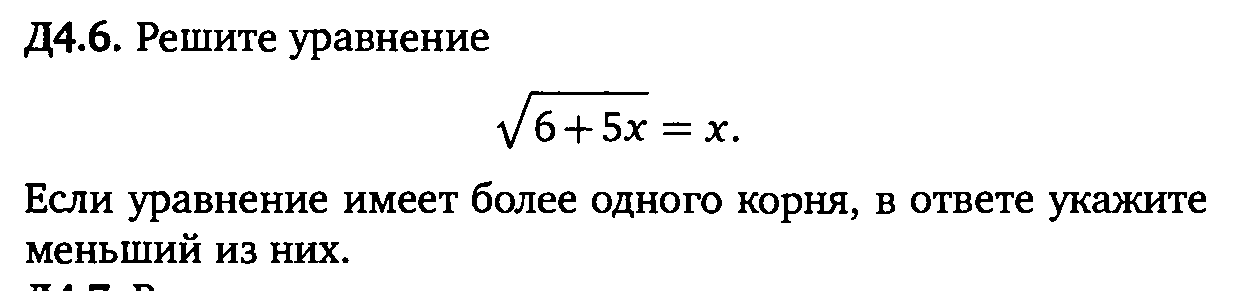 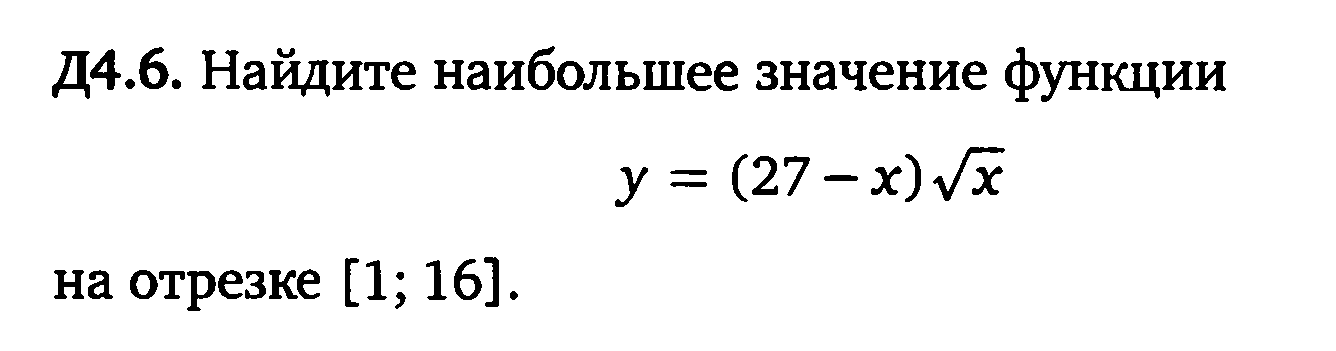 4.
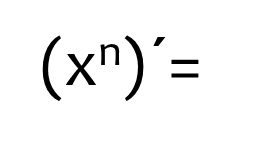 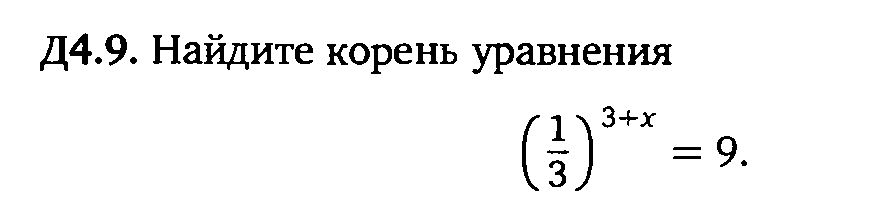 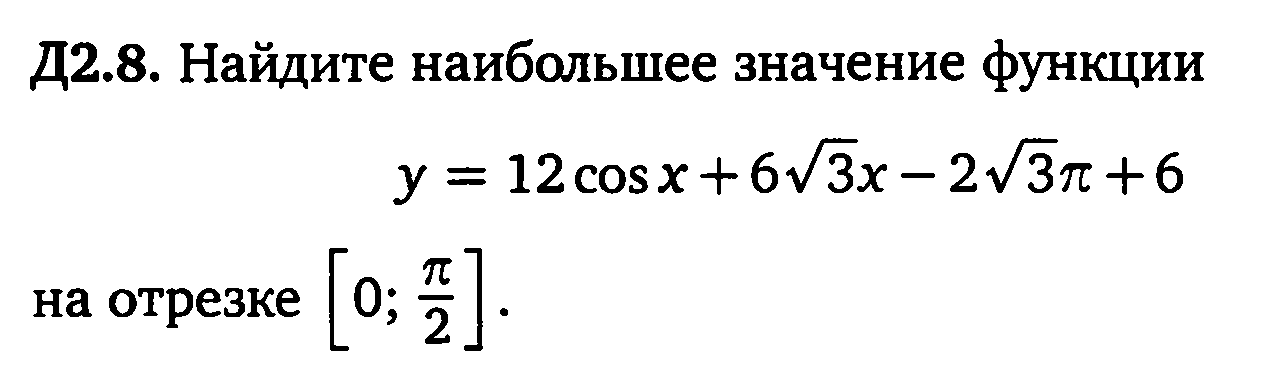